PTT				22FEB2016
What is your opinion about using GMO technologies on Human Beings?

For your Planner:
Turn in assignments from last week
OAJ #19 Due Friday
DNA is like a blueprint for a living thing.
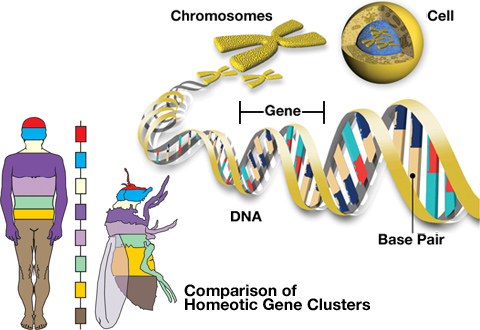 Mitosis (Cell Division)
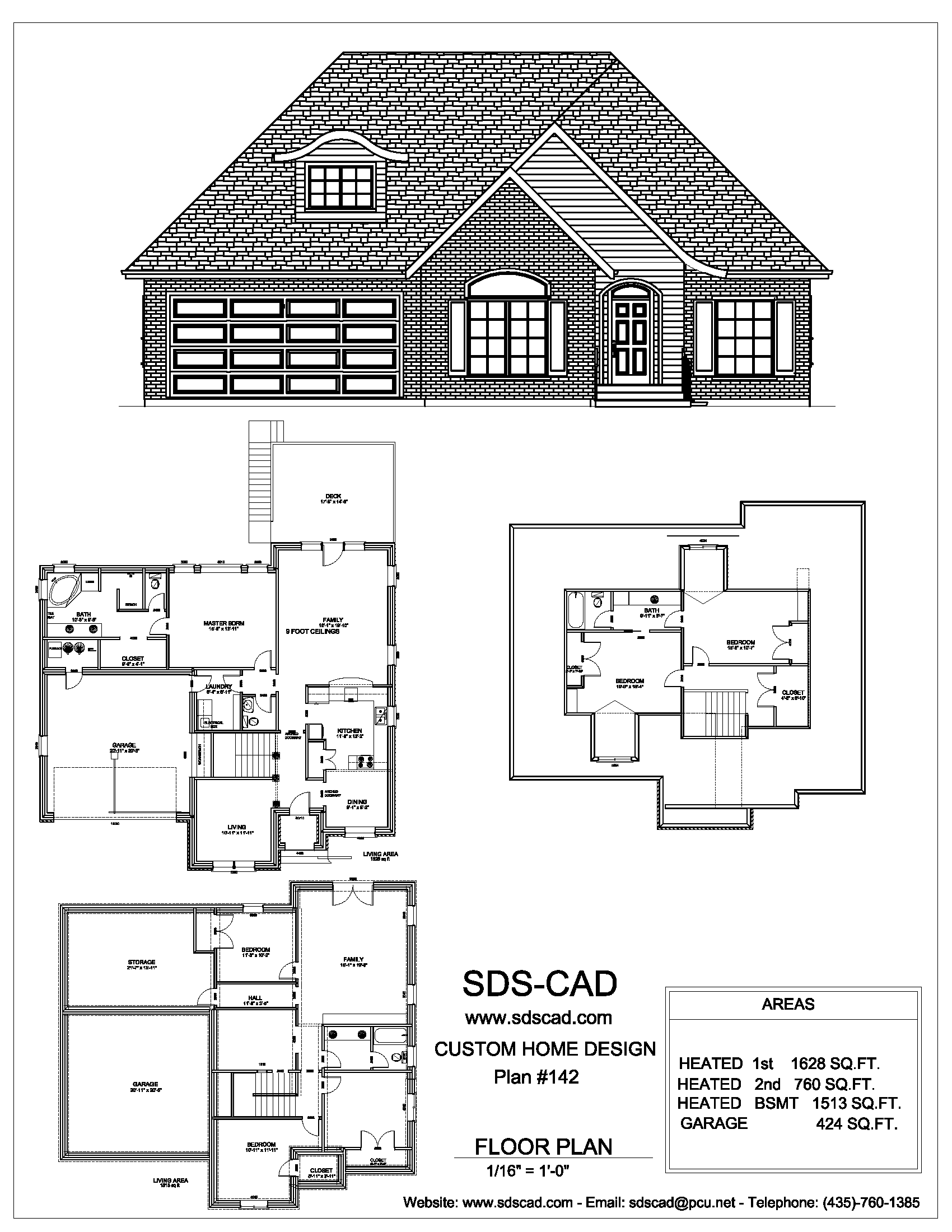 How would you make a copy of this house?
What steps do you need to take?
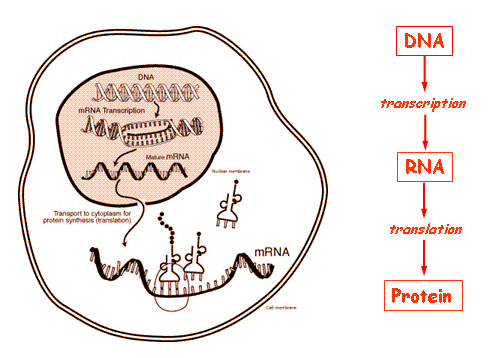 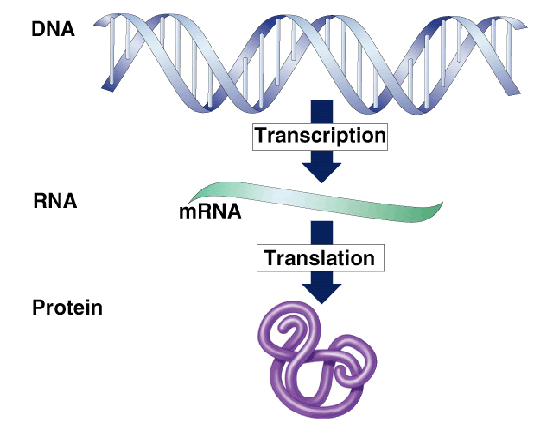 What are the 2 ways humans could manipulate traits in a plant?
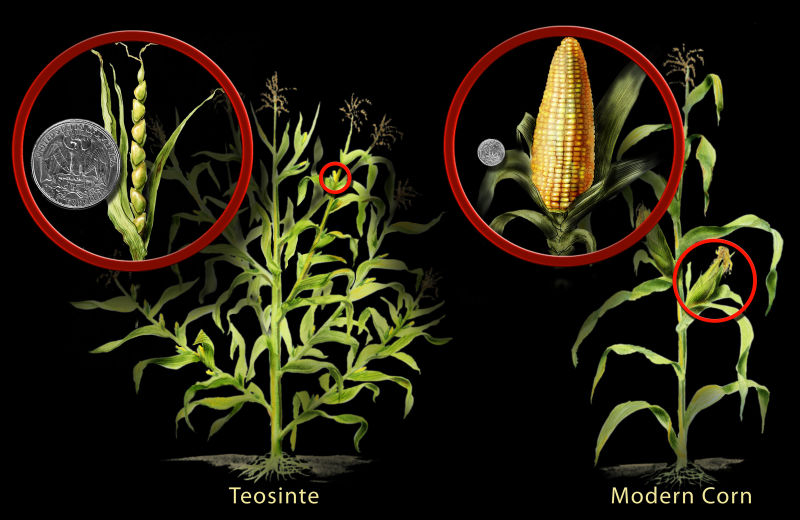 Artificial Selection: Humans select traits
Genetic Modification: Humans change the genetic sequence
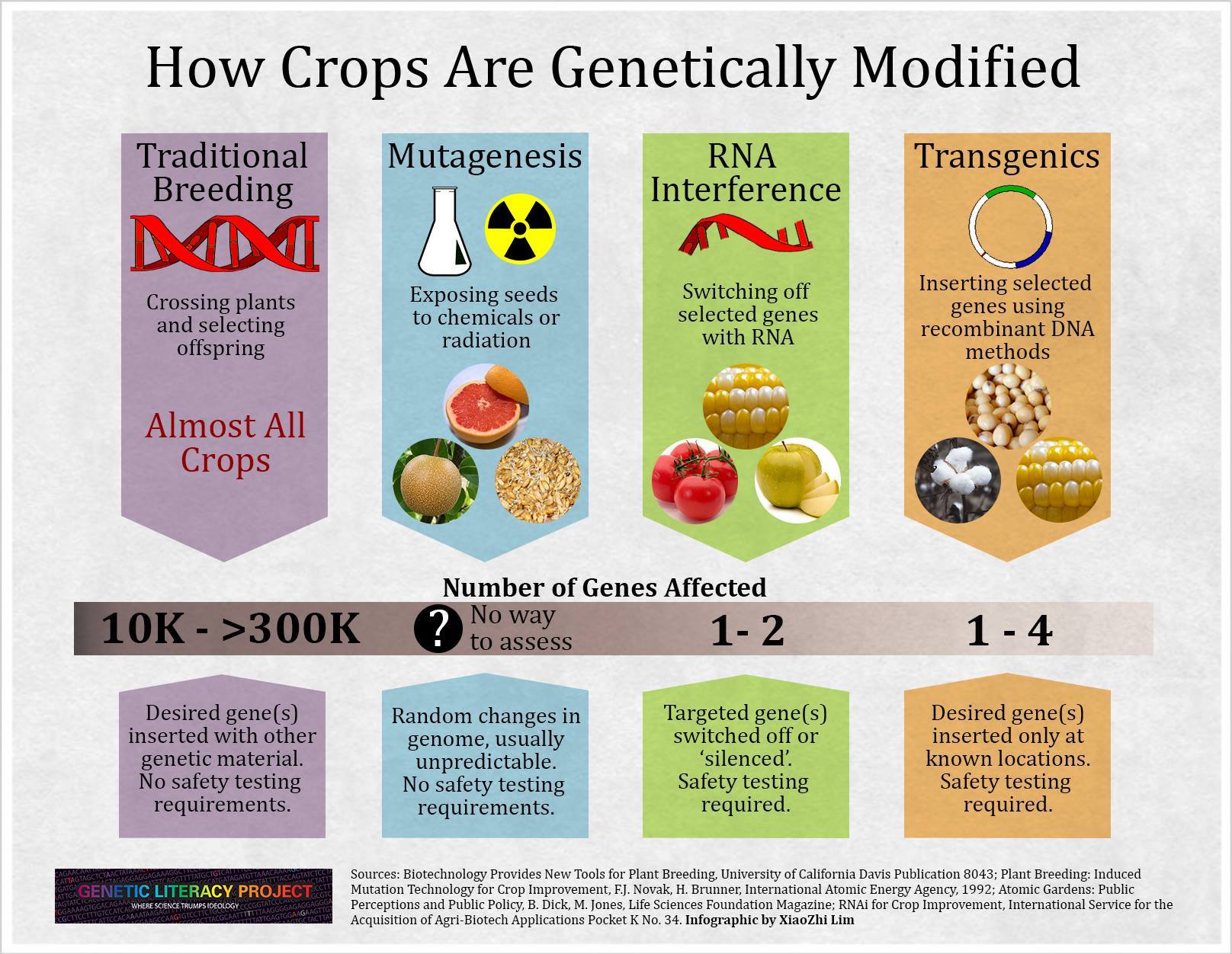 What if we could do this in humans?

What questions does this bring up in your mind?
CRISPR Technologies
Allows precise gene editing
Already being used in mosquitoes
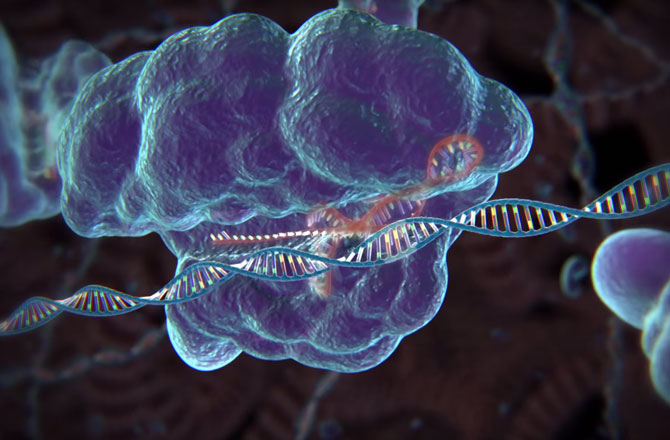 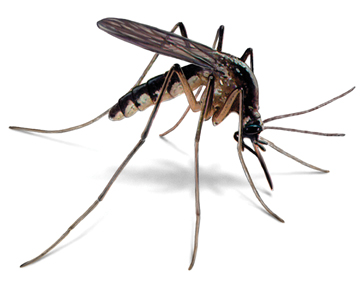 CRISPR Ted Talk
Ticket Out the Door
What are the 2 ways that humans can change the traits found in plants?
What is CRISPR technology?
Do YOU think we should apply CRISPR to humans?
PTT			24FEB2016
What is the end result of mitosis?
Why is naked DNA such a big deal?

For your planners: 
OAJ#19 Due Friday
DNA Quiz Friday
Mitosis
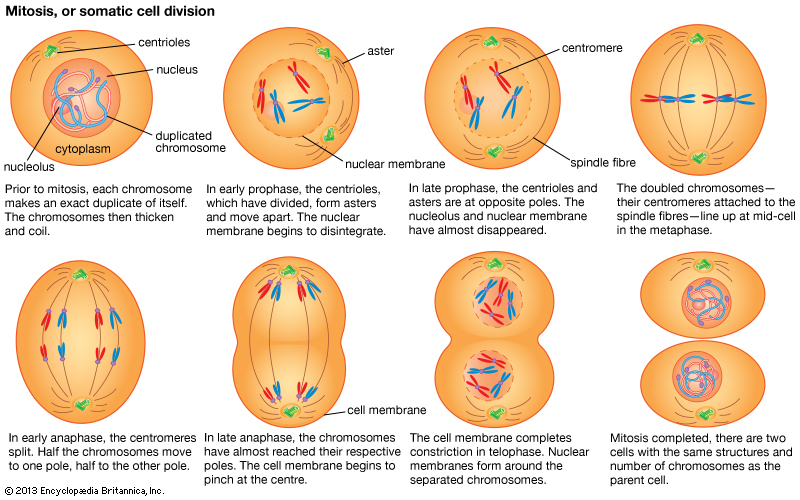 Learning Goals
I can deepen my knowledge of mitosis by reading a science textbook and responding to questions
I can sketch and label the phases of mitosis
PTT				25FEB2016
How many pairs of chromosomes do humans have?
In what phase does a cell spend most of it’s time?

For your Planners:
	OAJ #19 Due Friday
	DNA Quiz Monday
Human Chromosomes
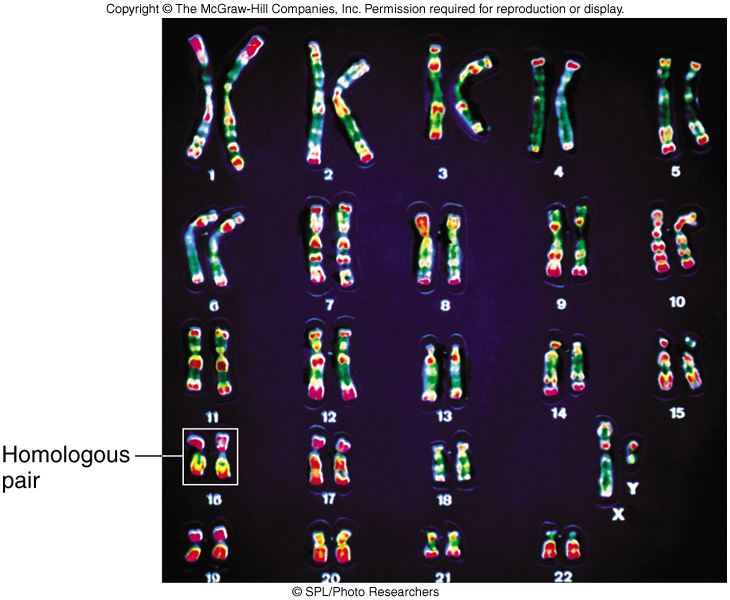 You have about 10 minutes to finish the questions we started yesterday…
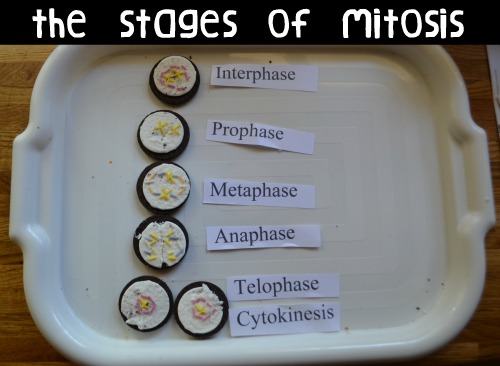 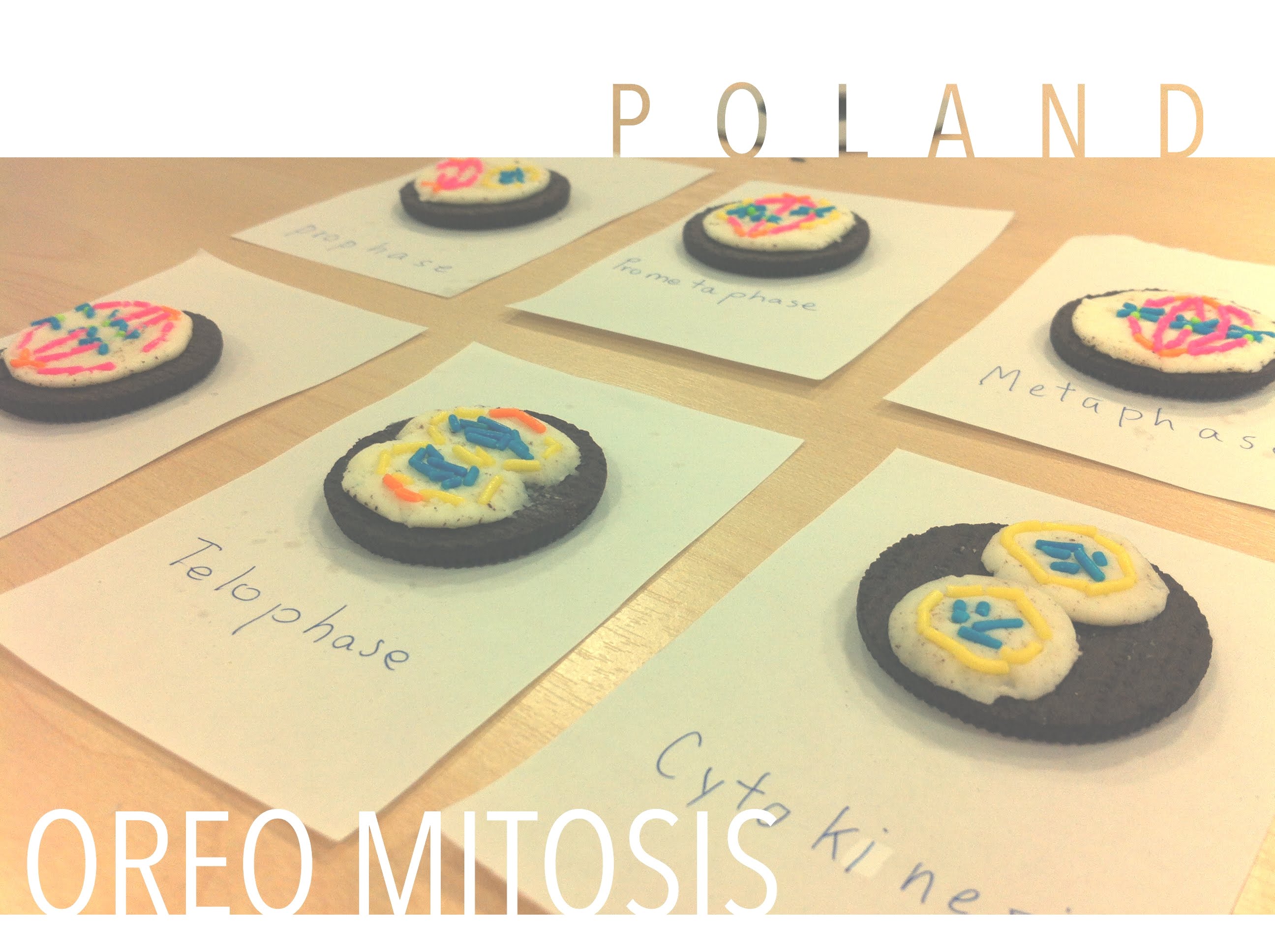 PTT				26FEB2016
Label the stages of Mitosis below:
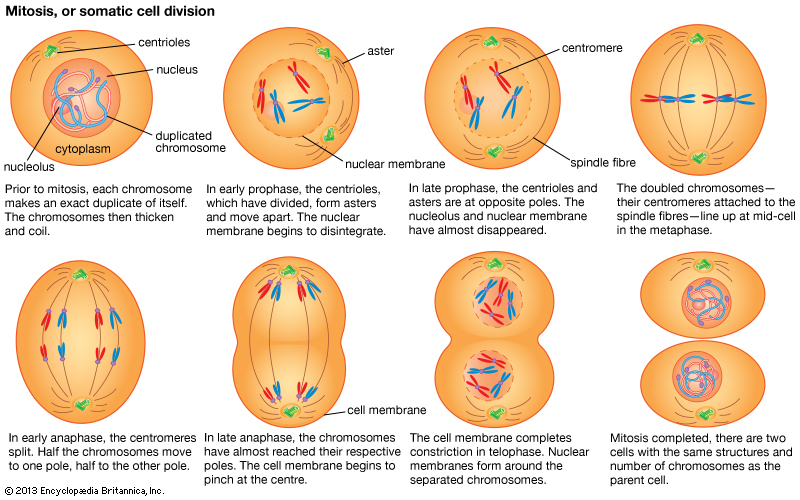 For your Planner…
Study for DNA Quiz on Monday

Learning Goals:
I can explain how mutations can lead to cancer
I know the ways to reduce my risk of cancer
Earth Day t-shirts!
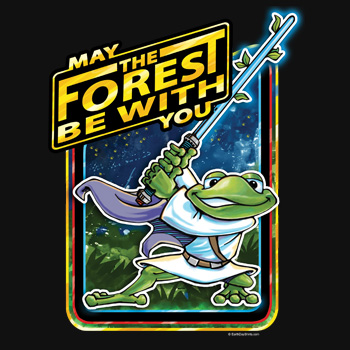 $10 – Pay at the Main office by March 2nd.

Wear the t-shirt to celebrate Earth Day, April, 22nd

All proceeds go towards raspberry bushes for the LSE Garden
CELL DIVISION VIDEO
What kinds of cancer have you heard of?
What kinds of cancer have you heard of?
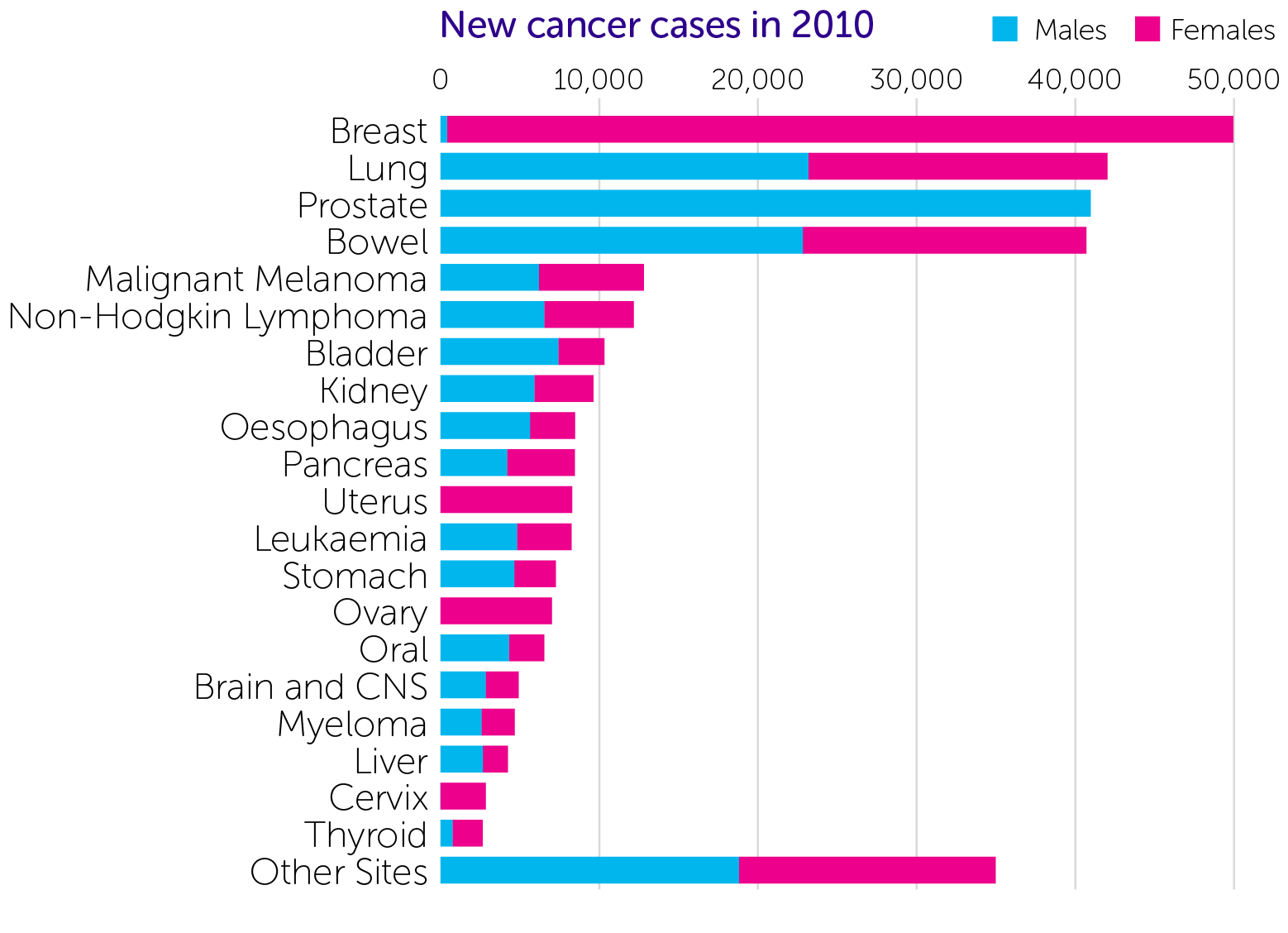 *
Mutation
A mutation is a change in a DNA sequence. 
Mutations can result from DNA copying mistakes made during cell division, exposure to ionizing radiation, exposure to chemicals called mutagens, or infection by viruses.
Cancer
Cells dividing out of control
Mitosis happens without stopping causing tumors
Tumors can be cancerous or not

Quick Video
WHICH CAUSES OF CANCER CAN YOU CONTROL?
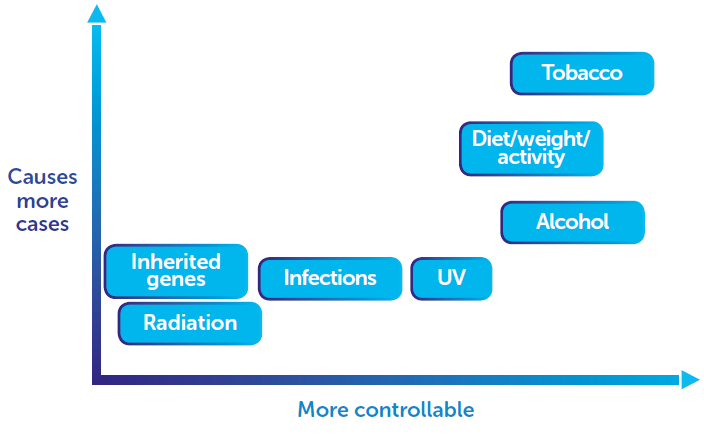 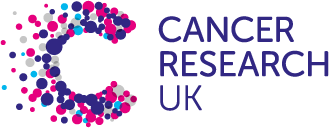 WHICH CAUSES OF CANCER CAN YOU CONTROL?
Sample
text
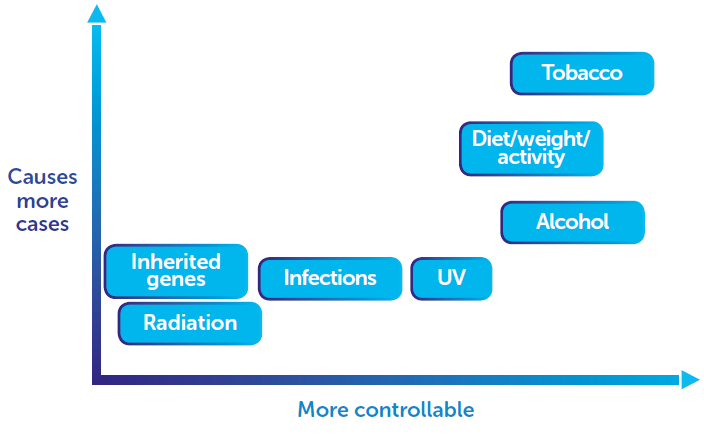 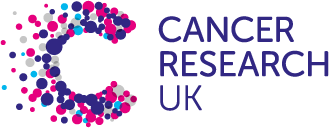 Speed Research
Does your item cause cancer?
How does it cause cancer?
How can you reduce the risk of cancer with that item?

Be prepared to share!
Ticket to take home
What are 3 ways to reduce your and your families risk of Cancer?
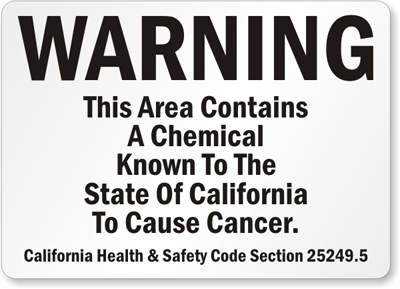